Accessto 687- R- L40
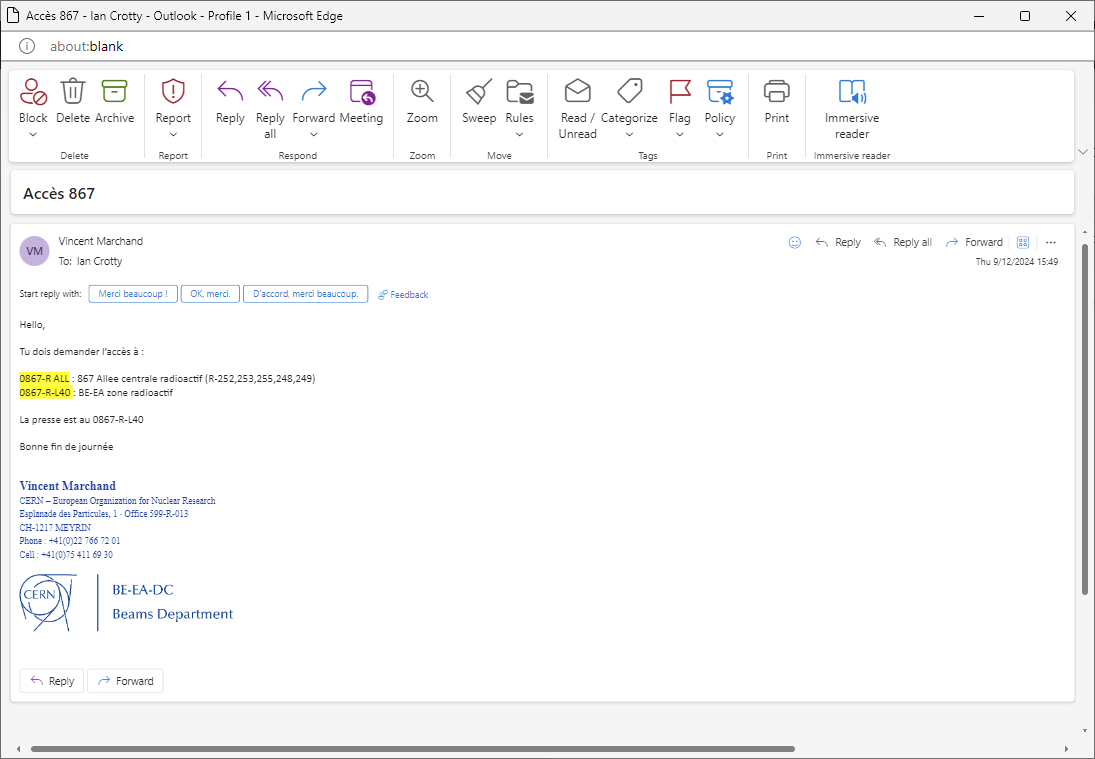 Vincent Marchand
​
Ian Crotty
​
Hello,

Tu dois demander l’accès à :

0867-R ALL : 867 Allee centrale radioactif (R-252,253,255,248,249)

0867-R-L40 : BE-EA zone radioactif

La presse est au 0867-R-L40

 Bonne fin de journée

Vincent Marchand
Adams.cern.cj

Then option to “redirect”
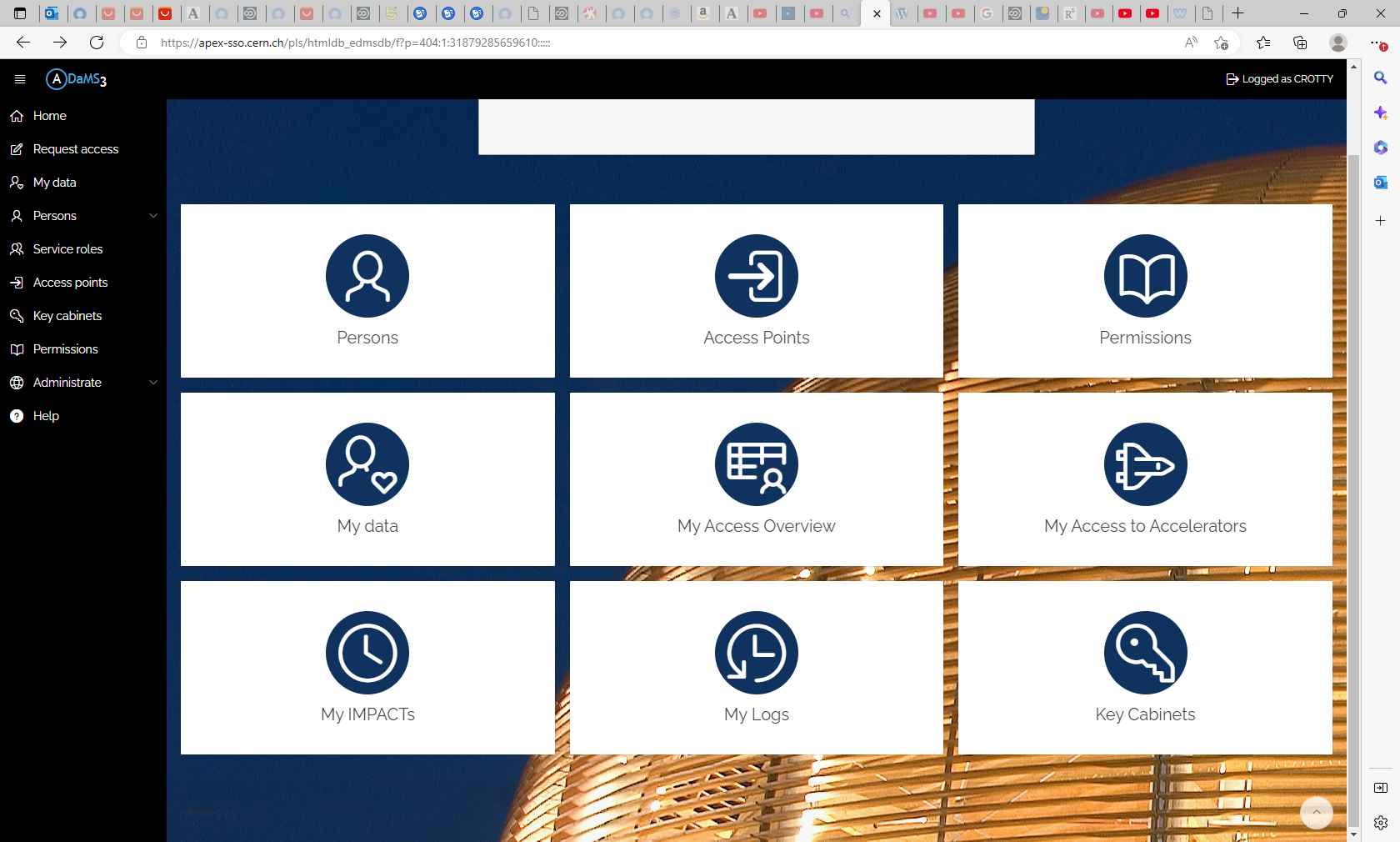 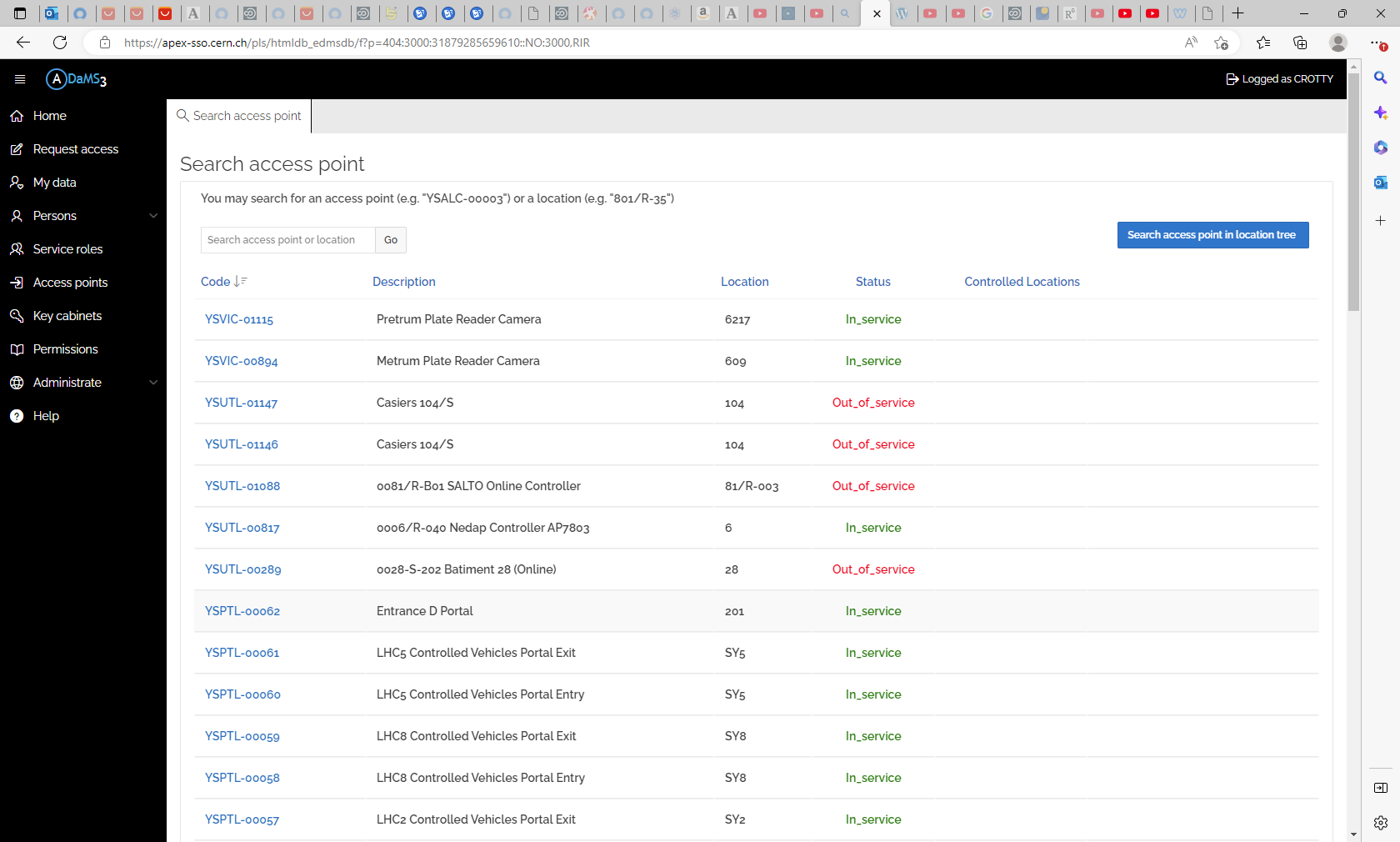 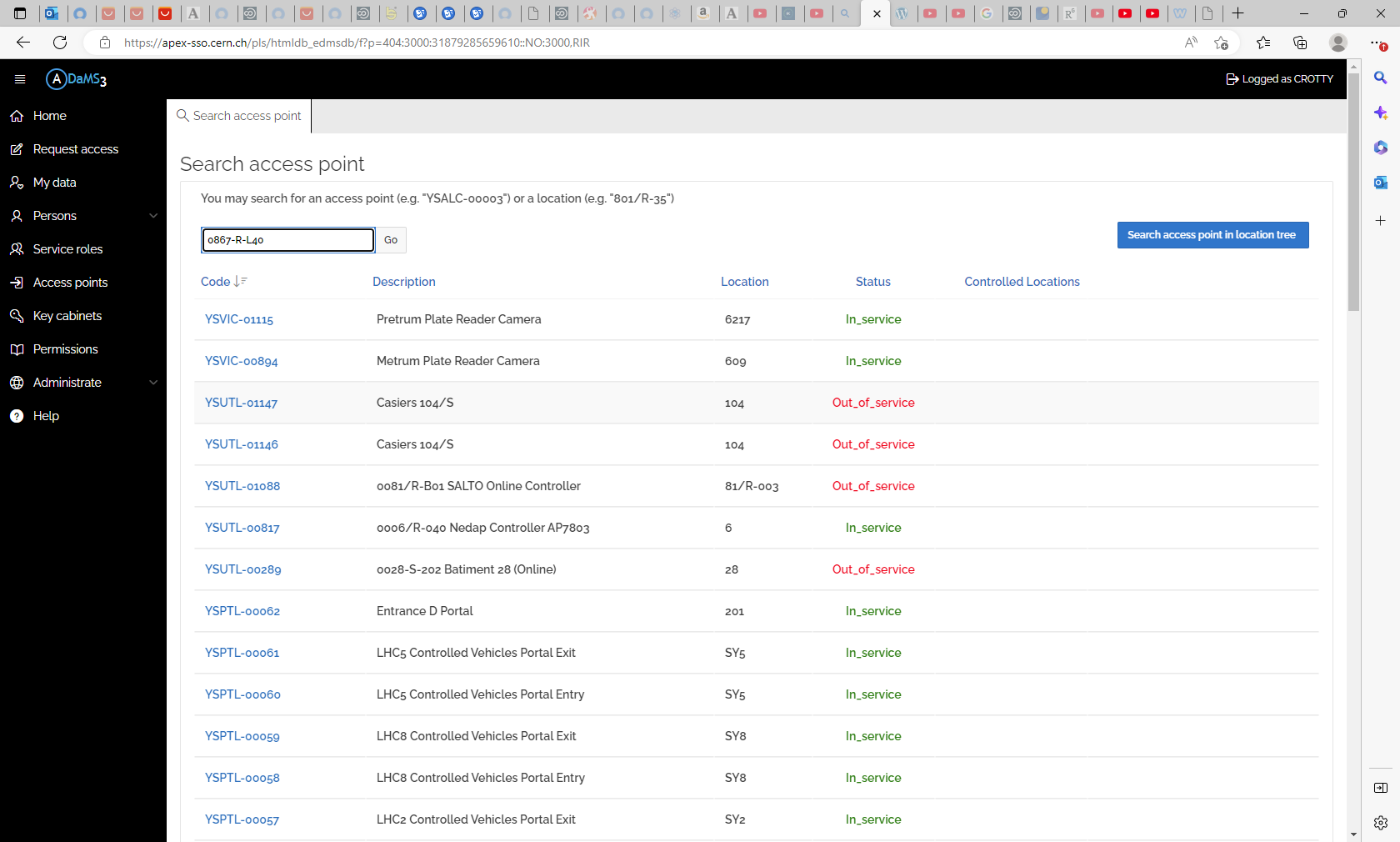 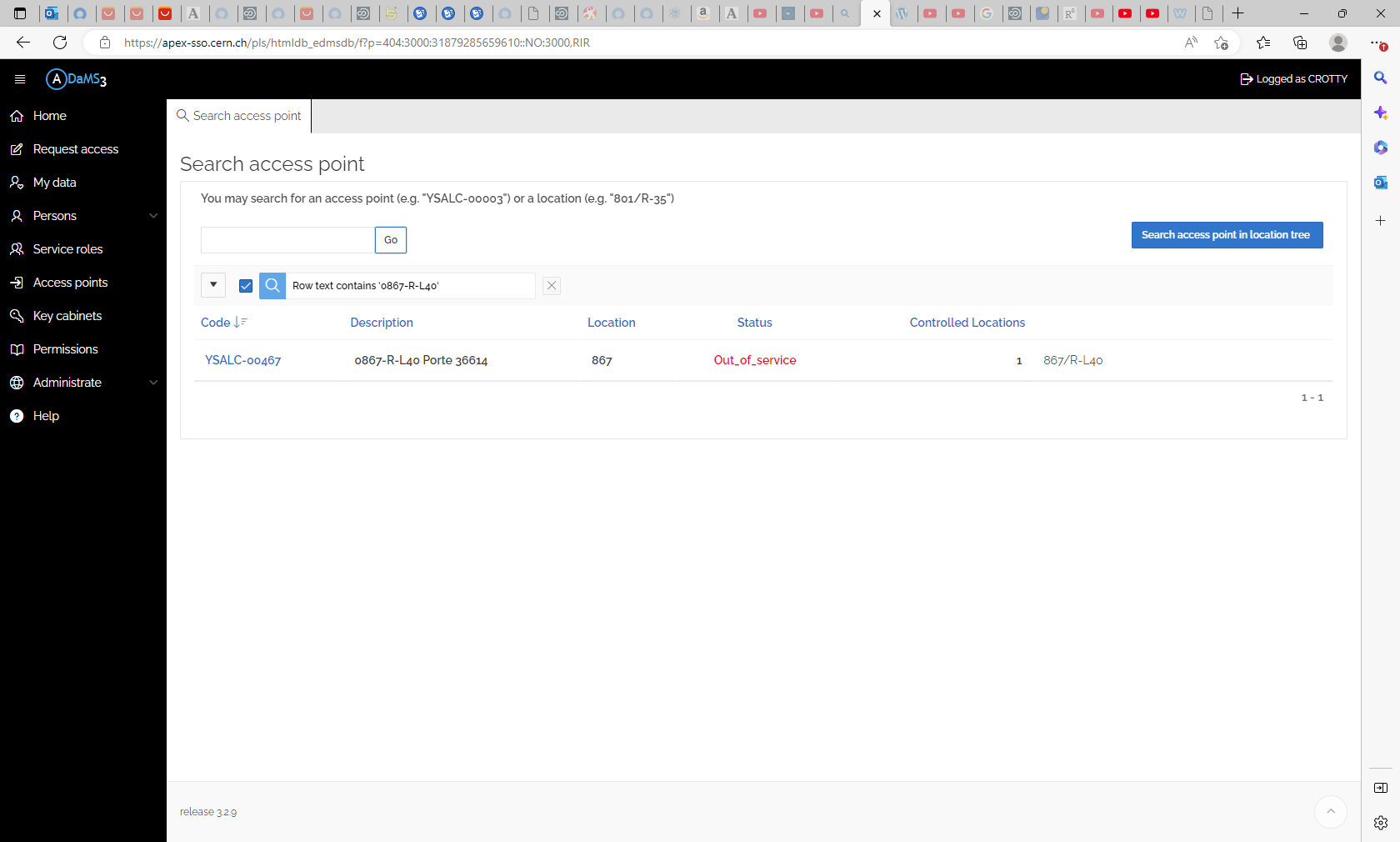 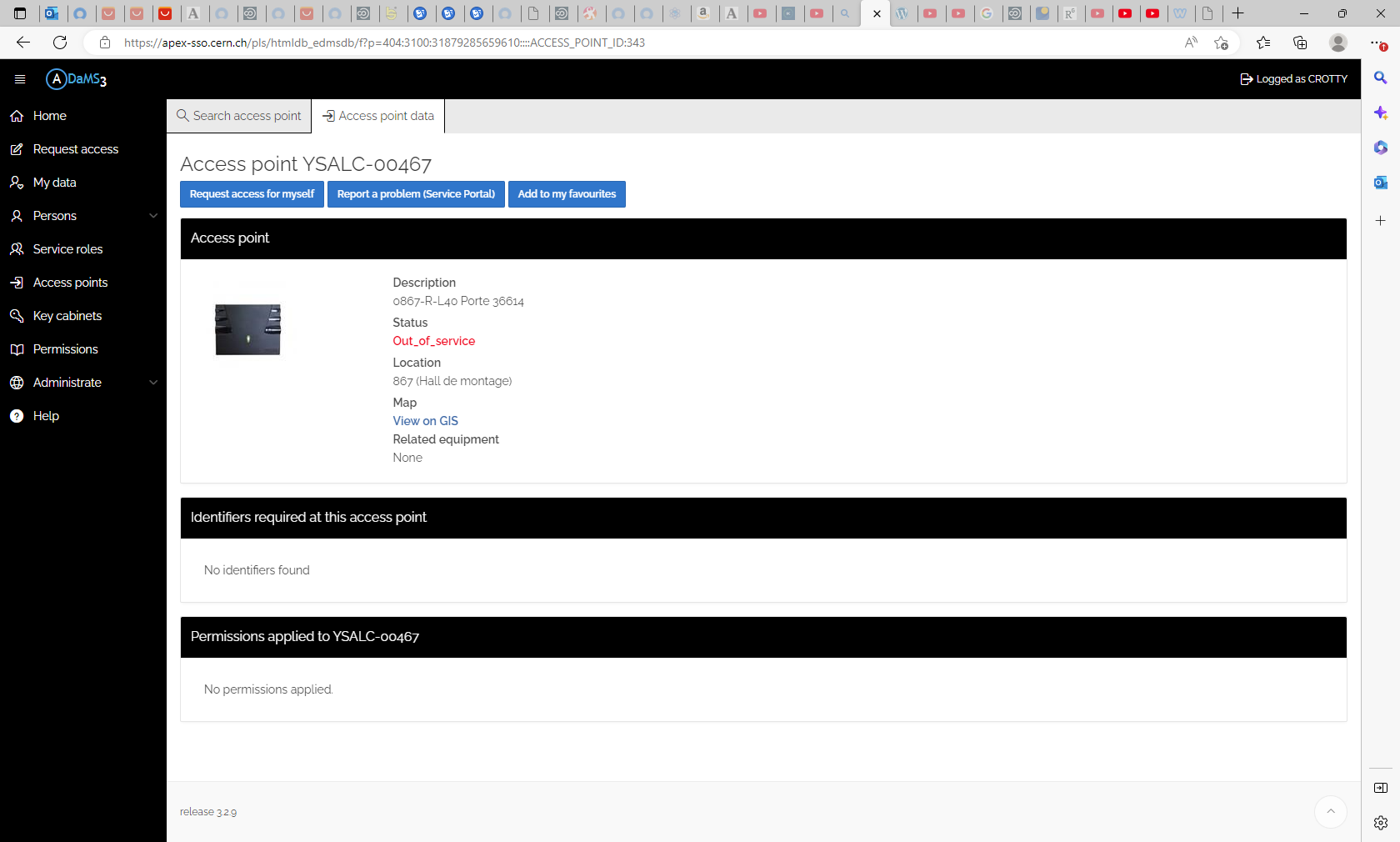 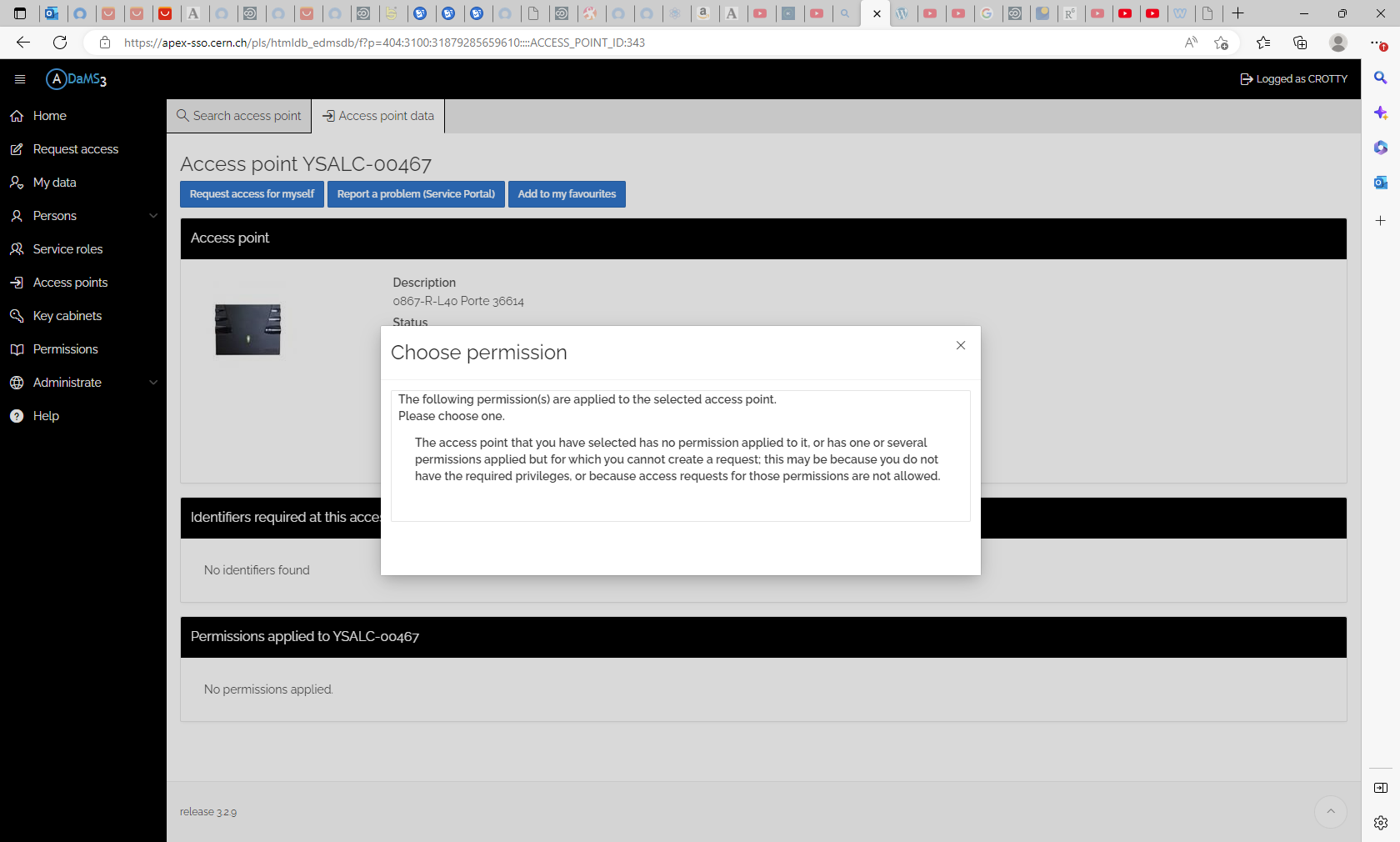 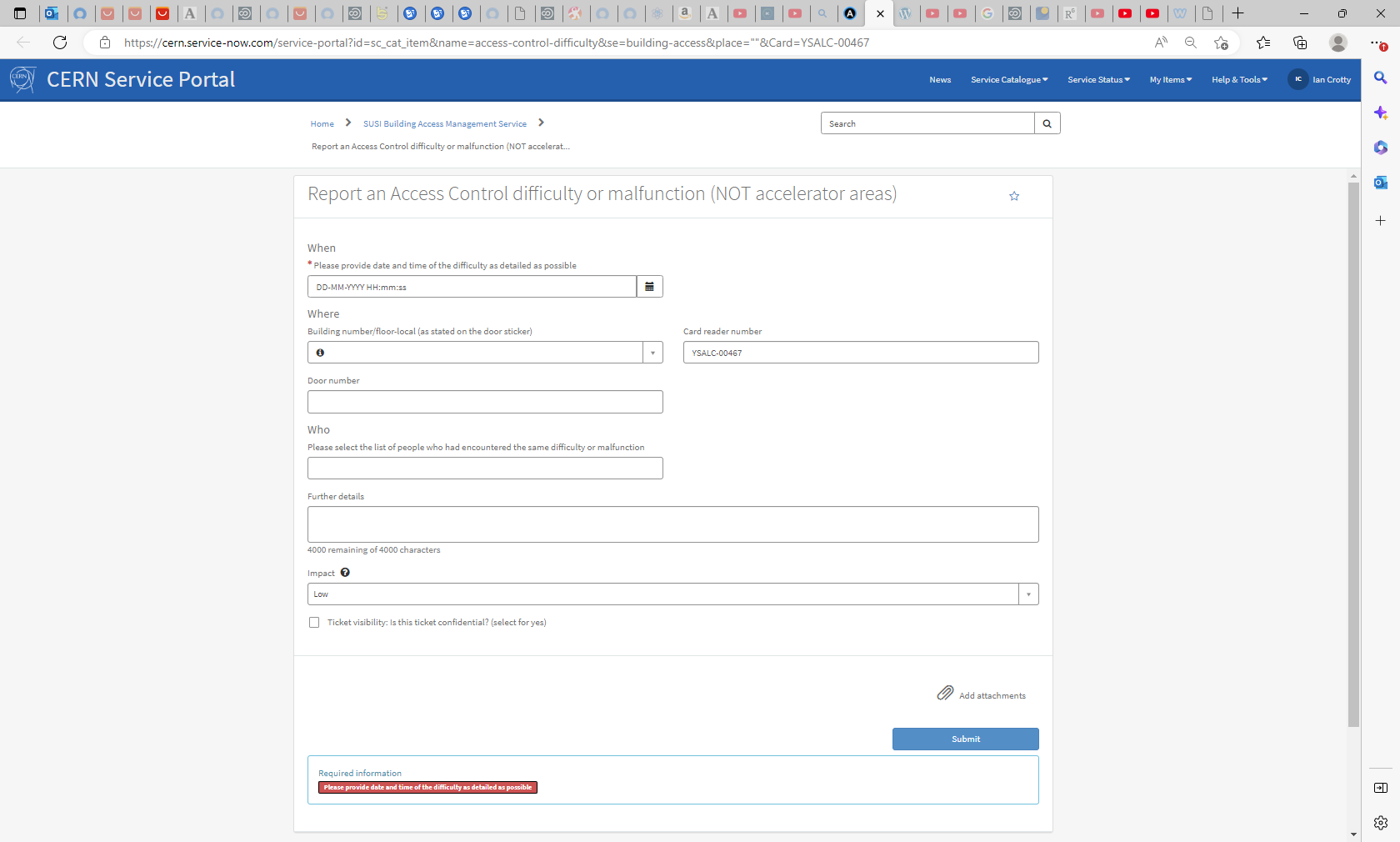 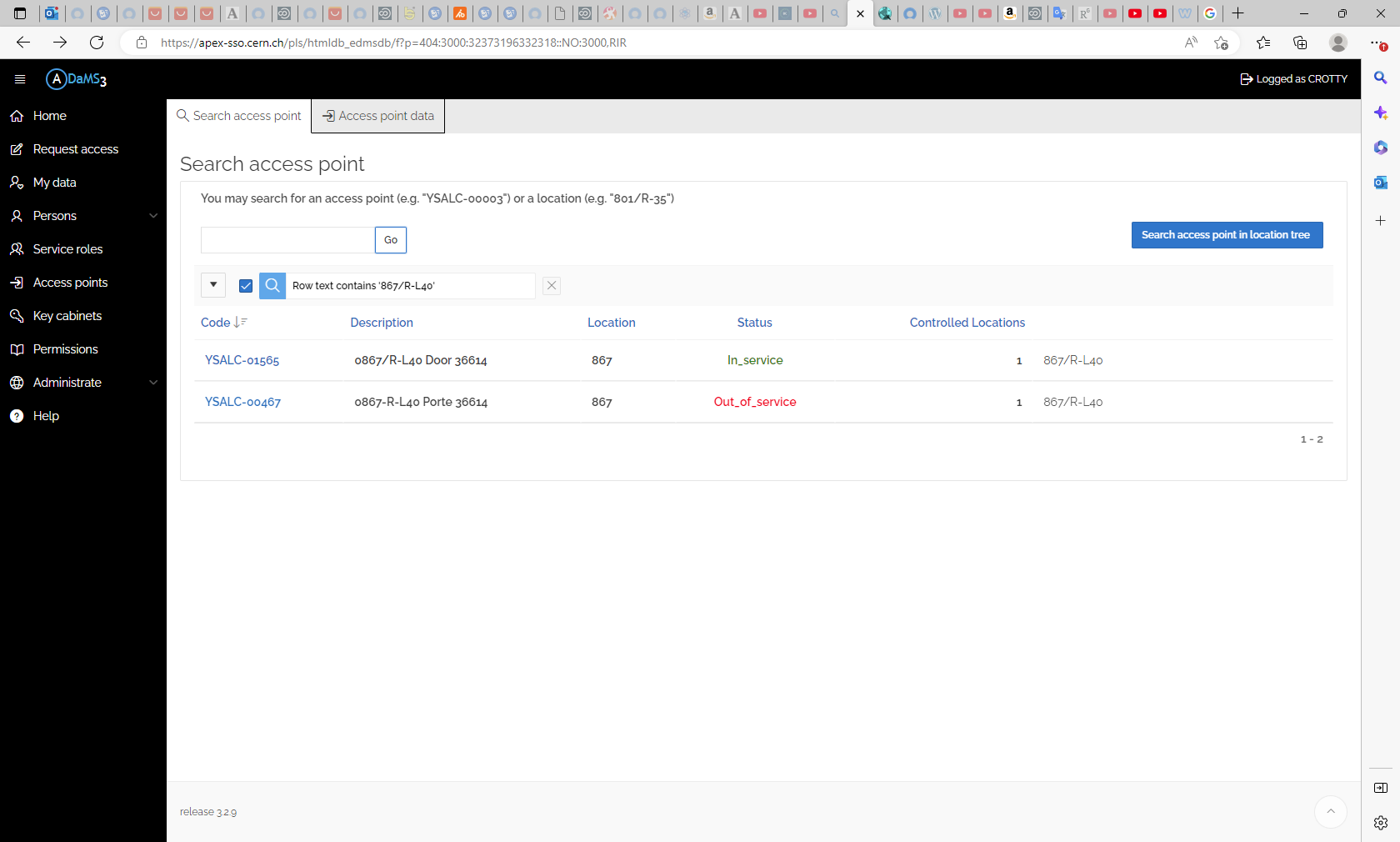 YSALC-01565

YSALC-00467
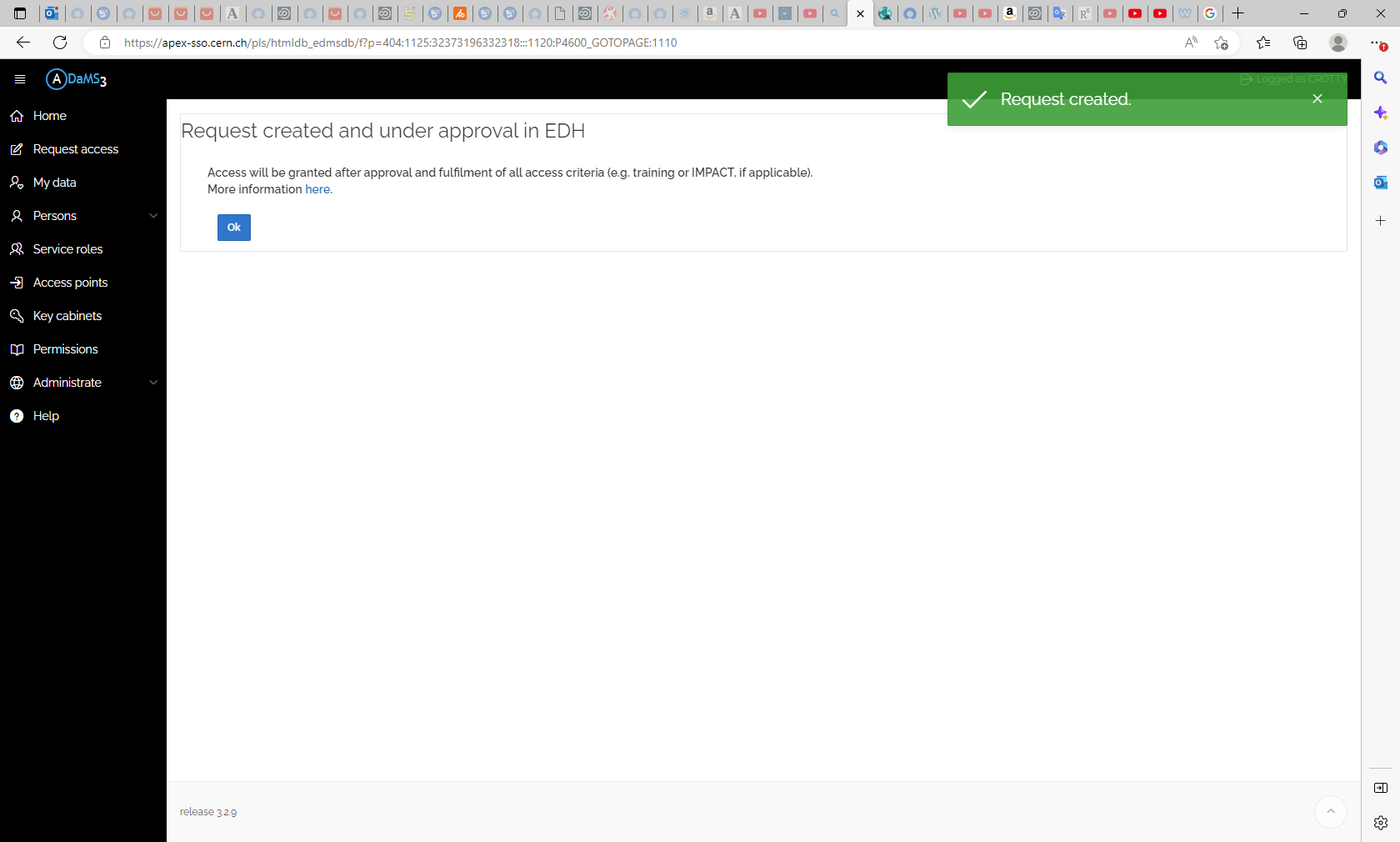 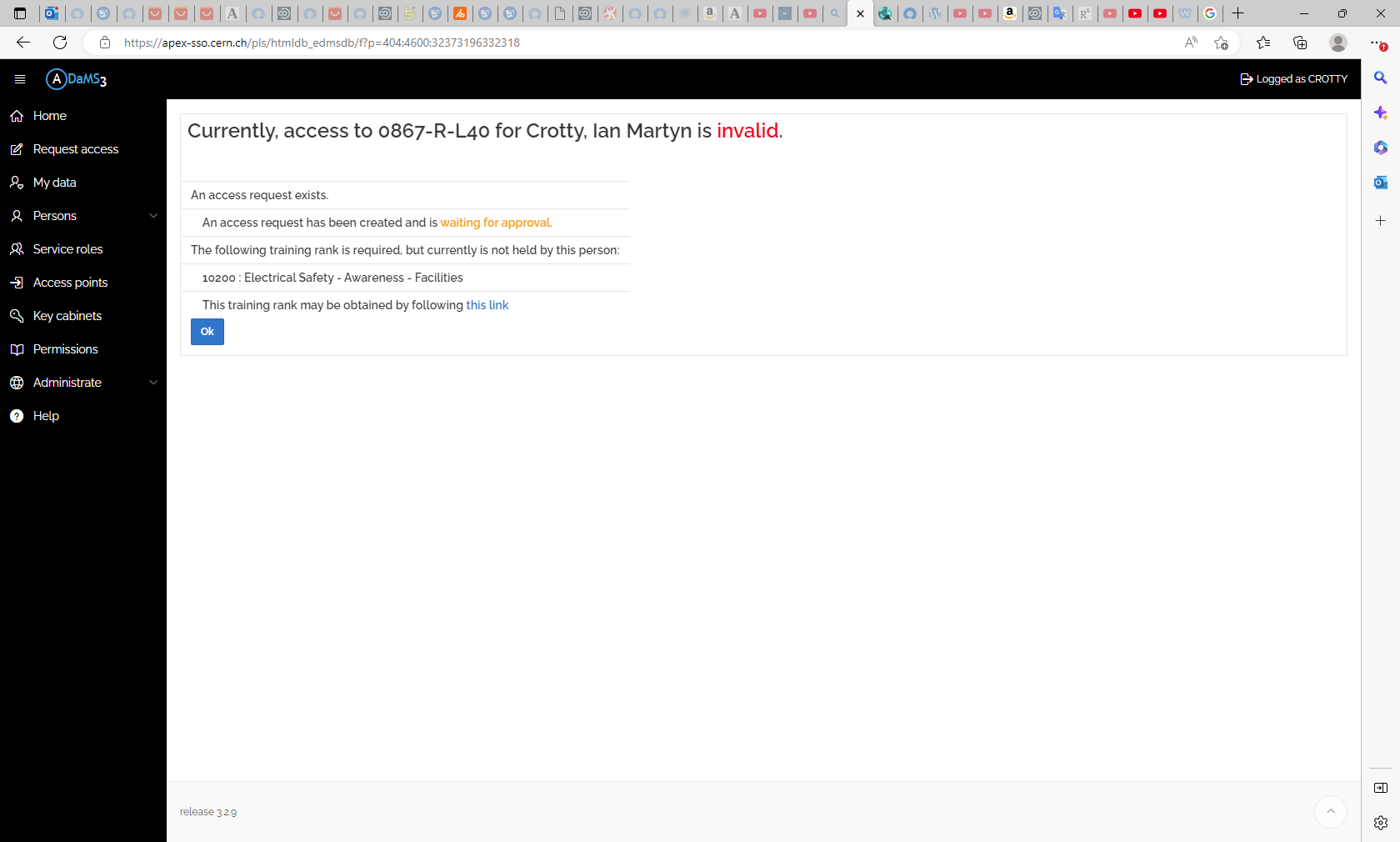 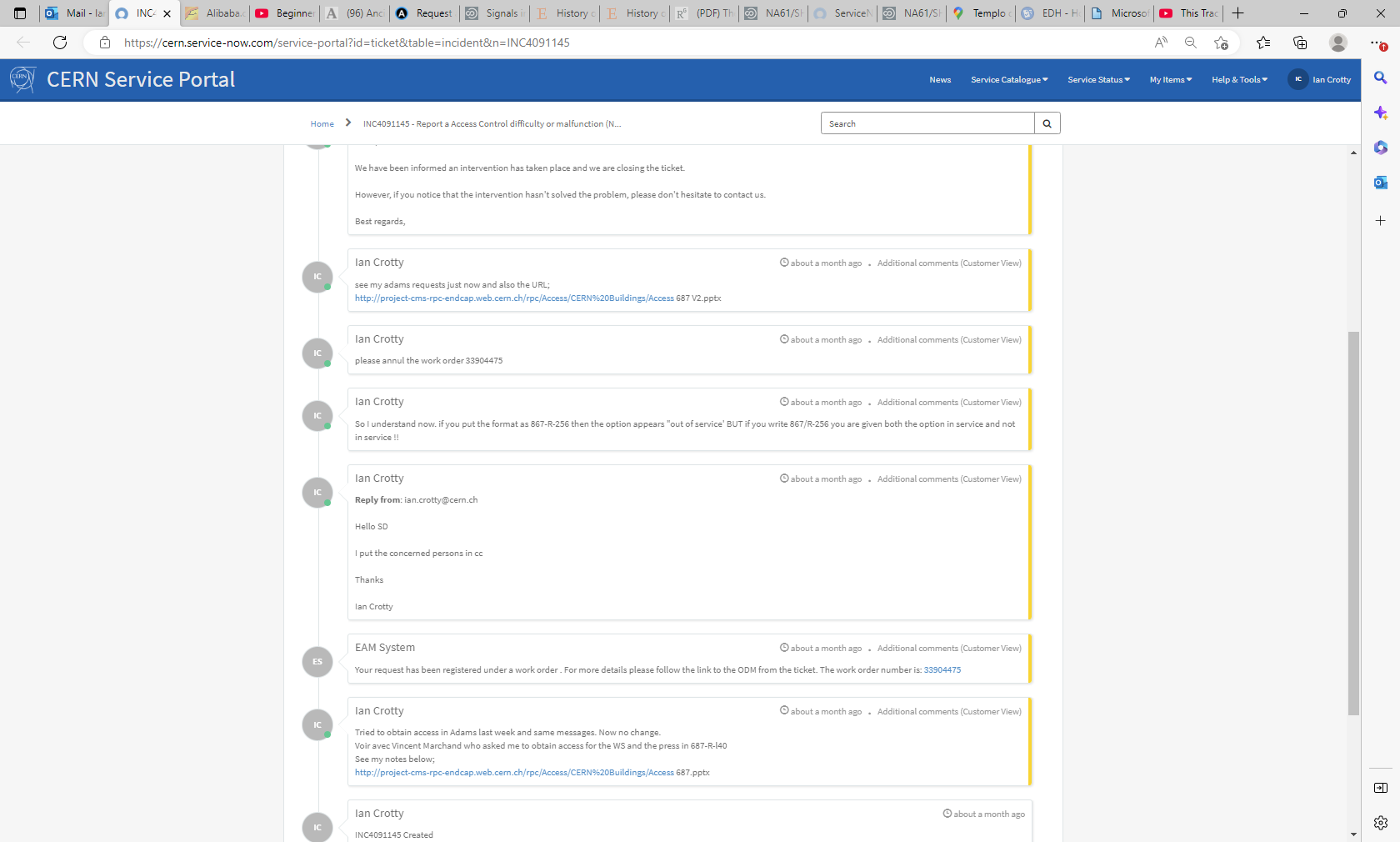 Ian Crotty about a month agoabout a month ago  Additional comments (Customer View)

So I understand now. if you put the format as 867-R-256 then the option appears "out of service' BUT if you write 867/R-256 you are given both the option in service and not in service !!
Trying to extend access to WS

867/R-L40

On 23 Oct 2024

When access stops on 24 Oct 2024 !
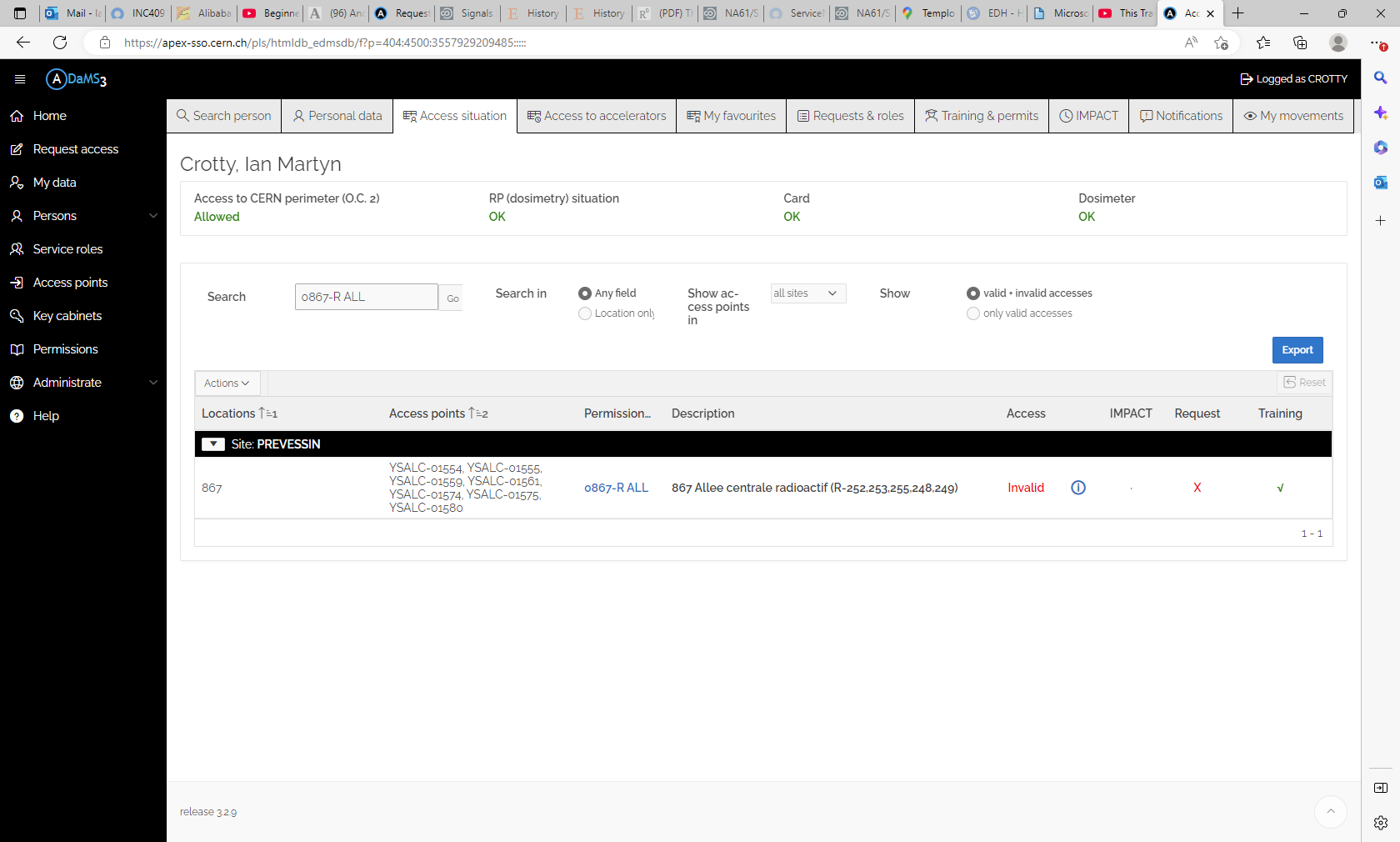 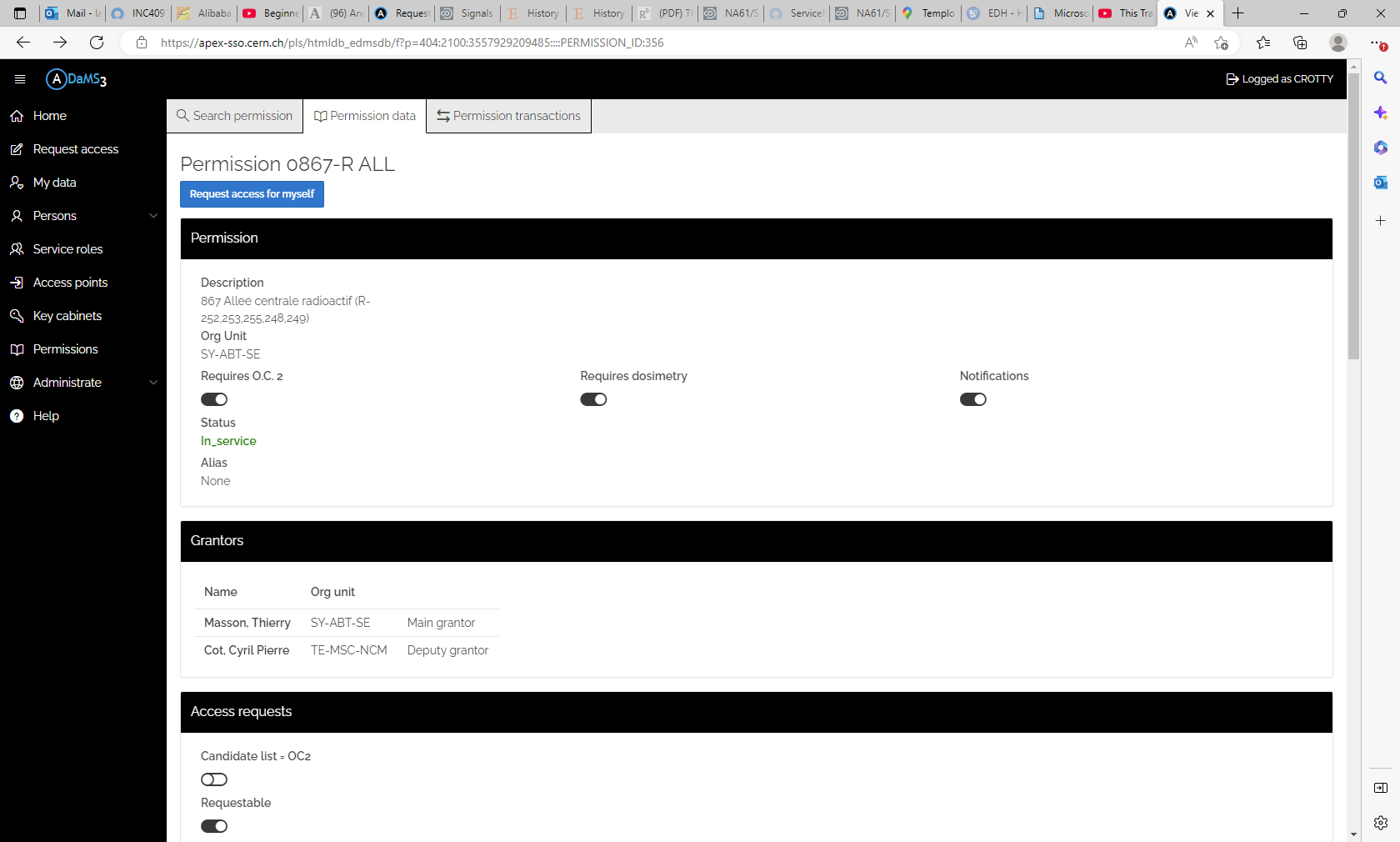 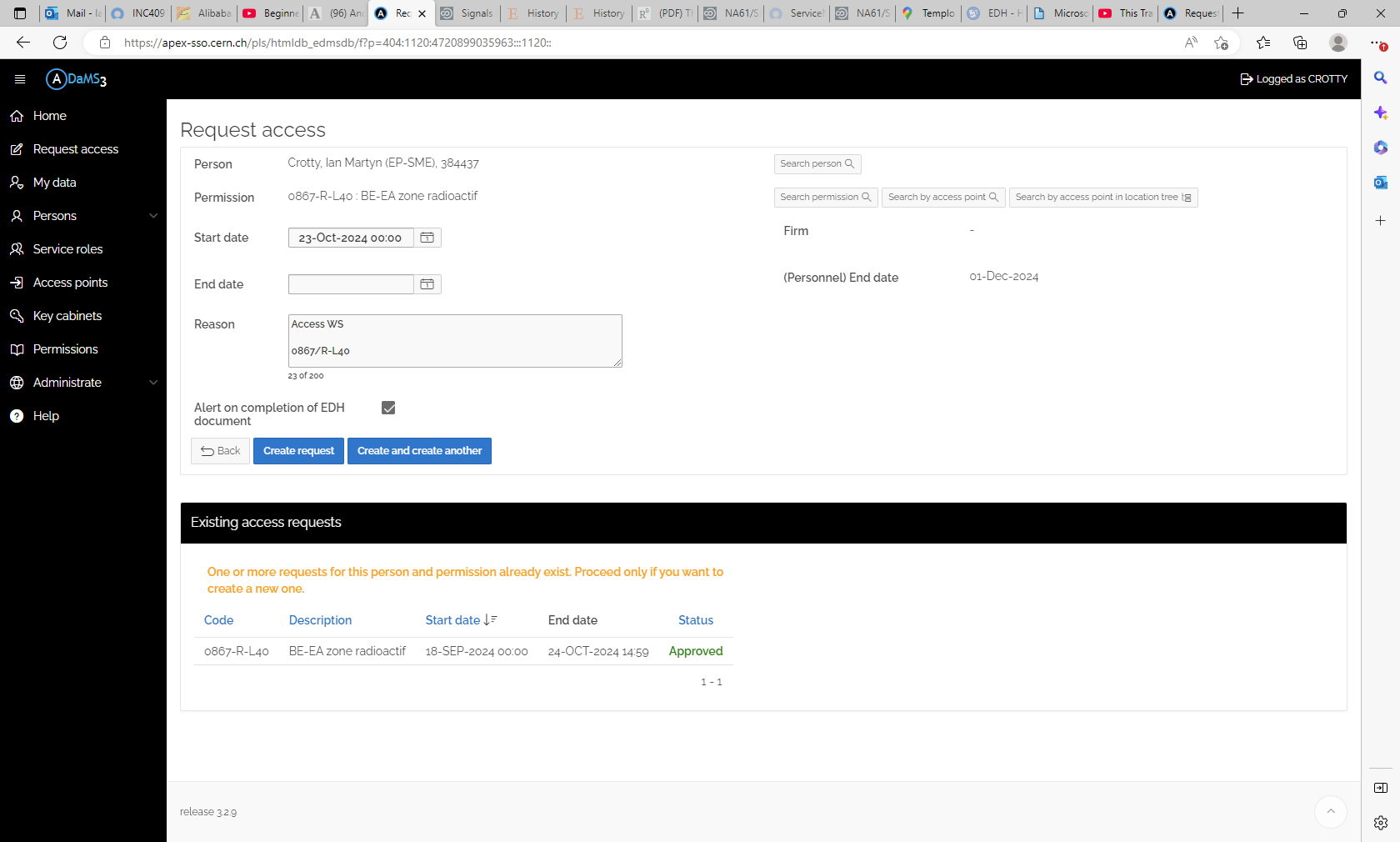 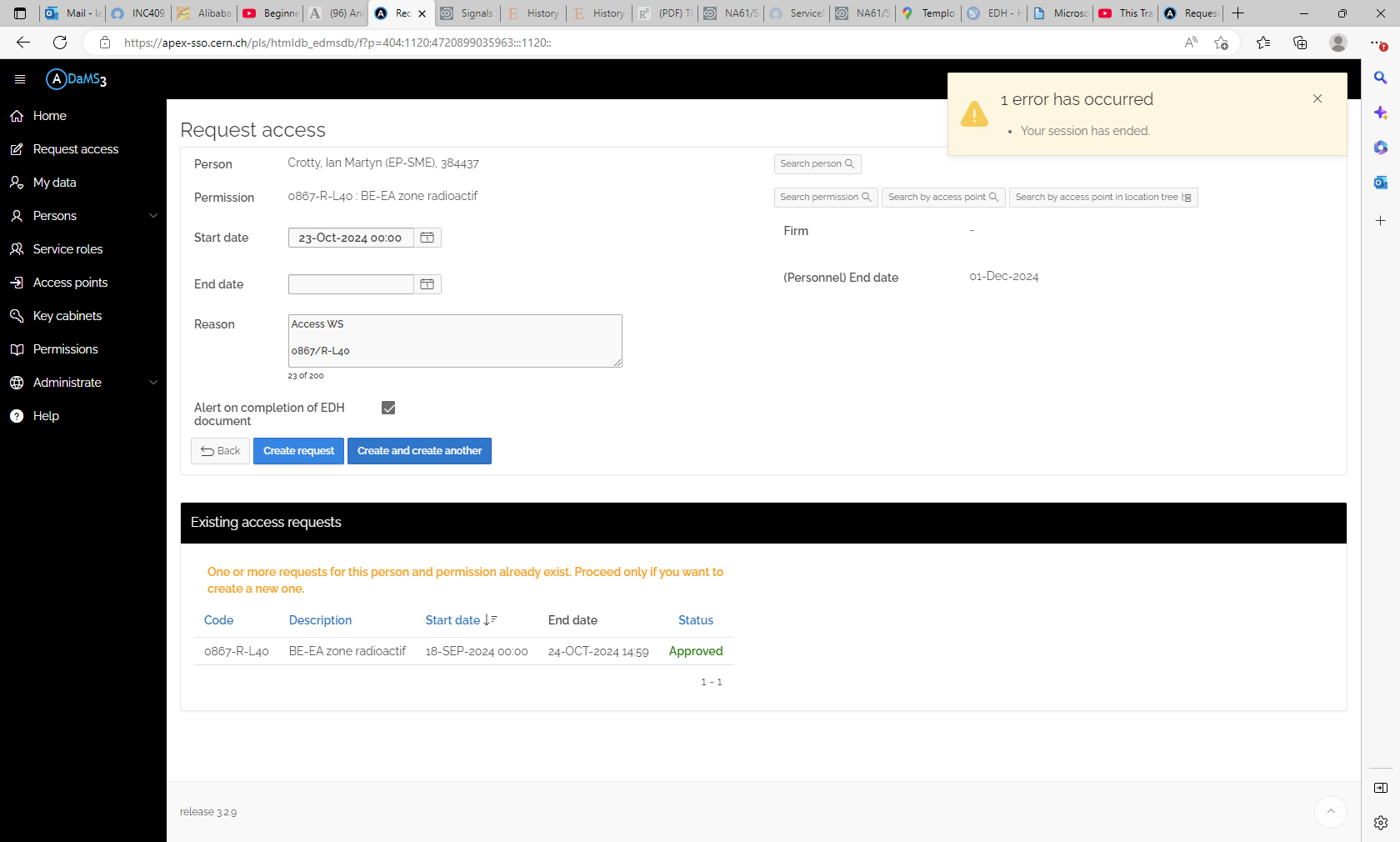 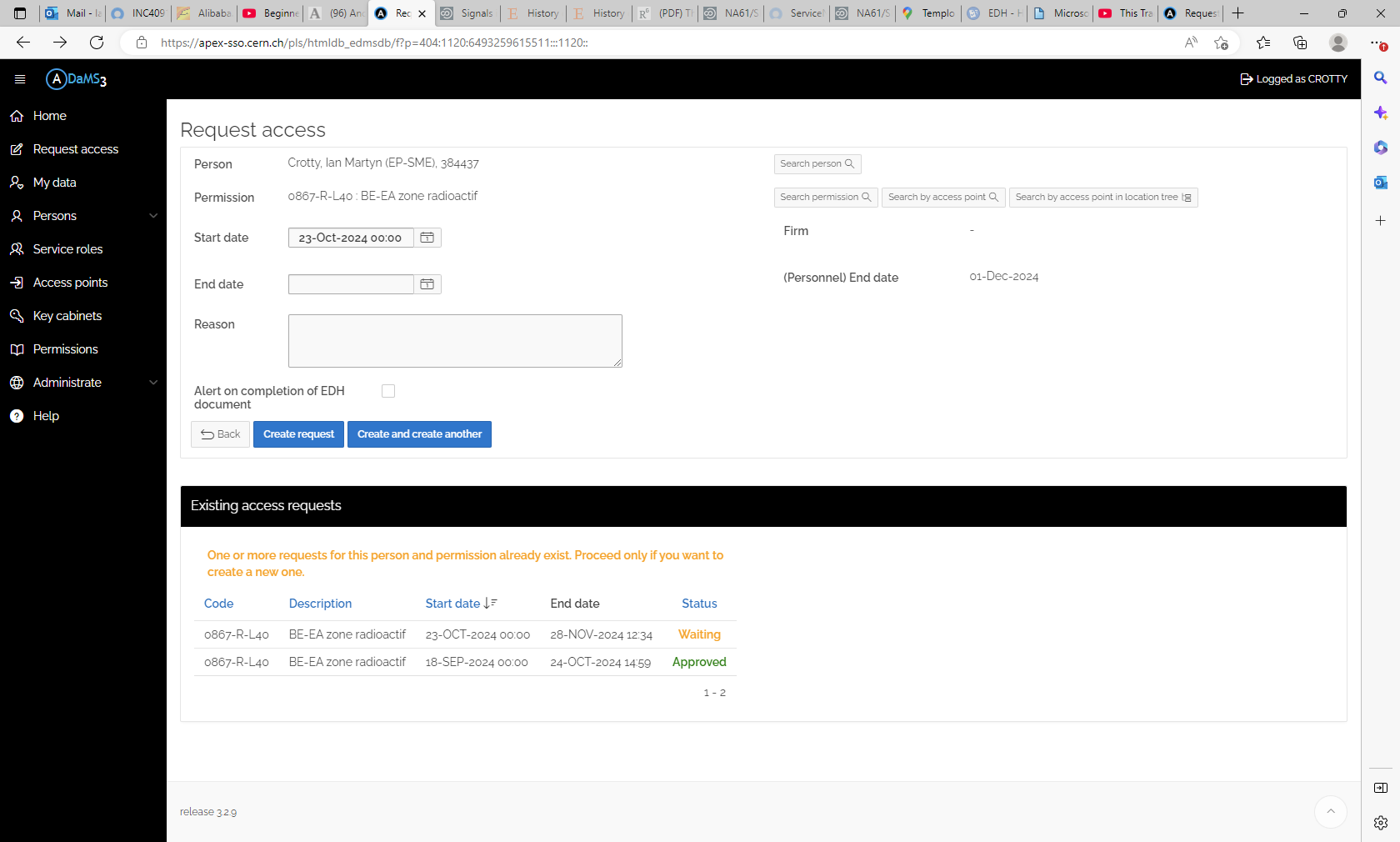 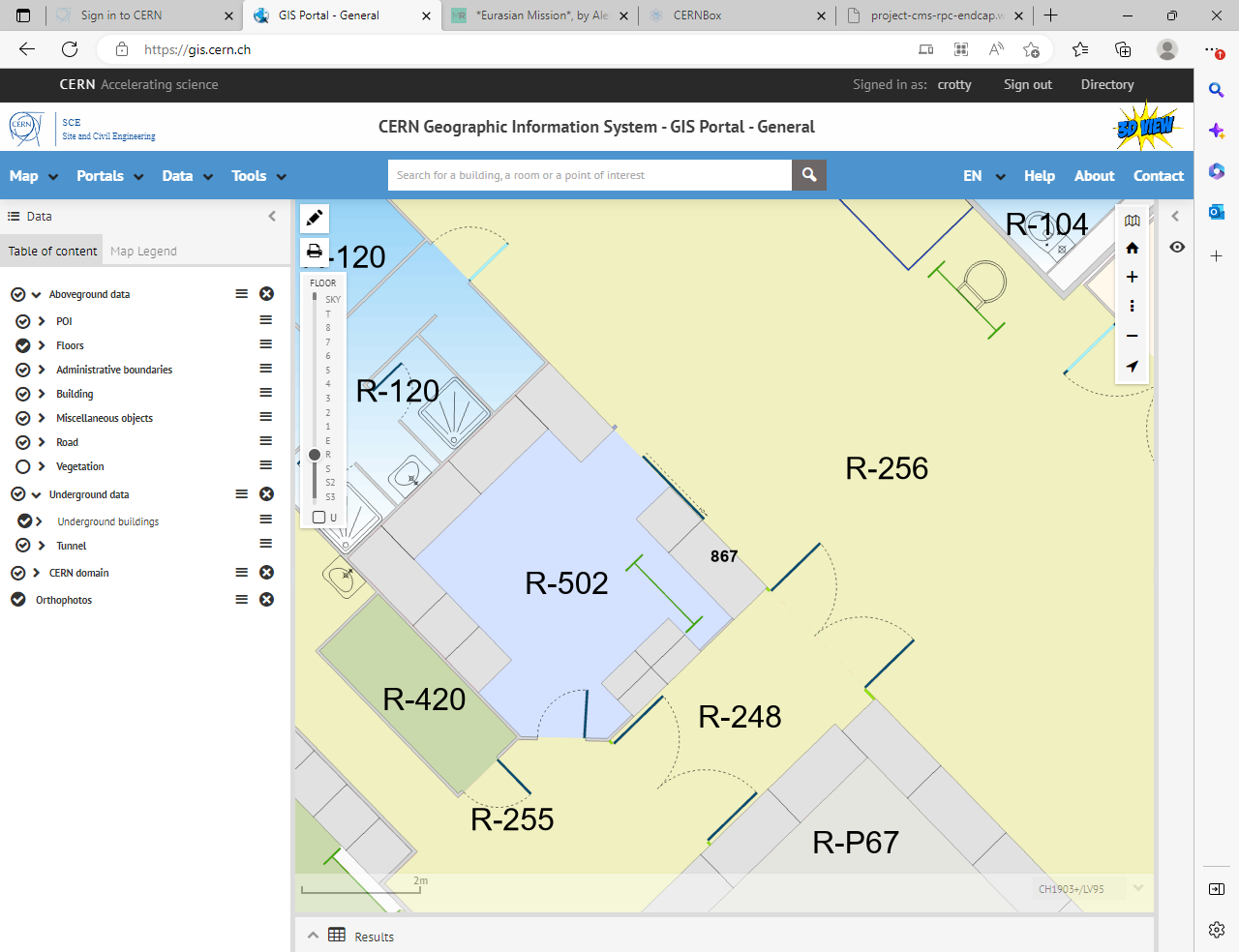 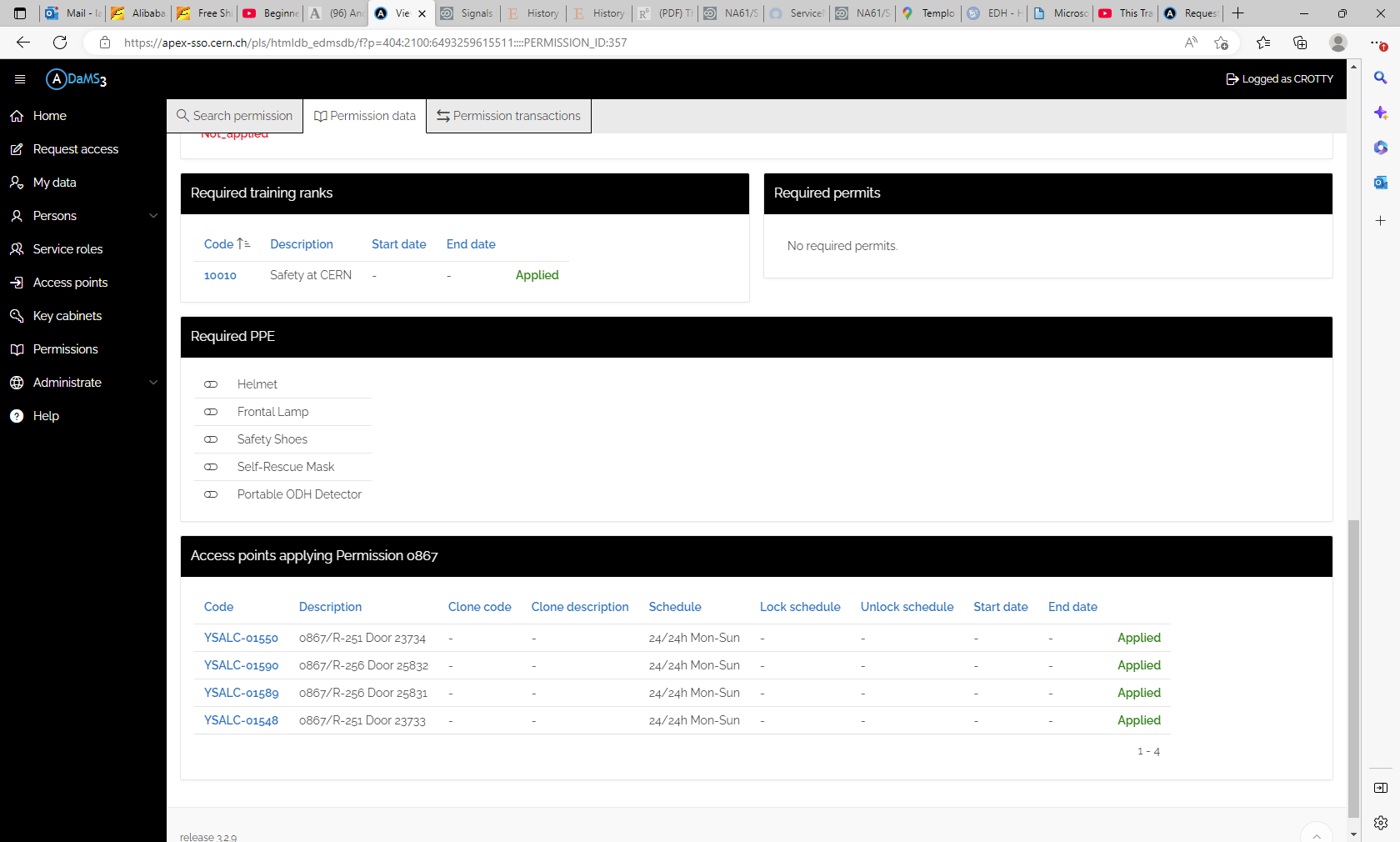 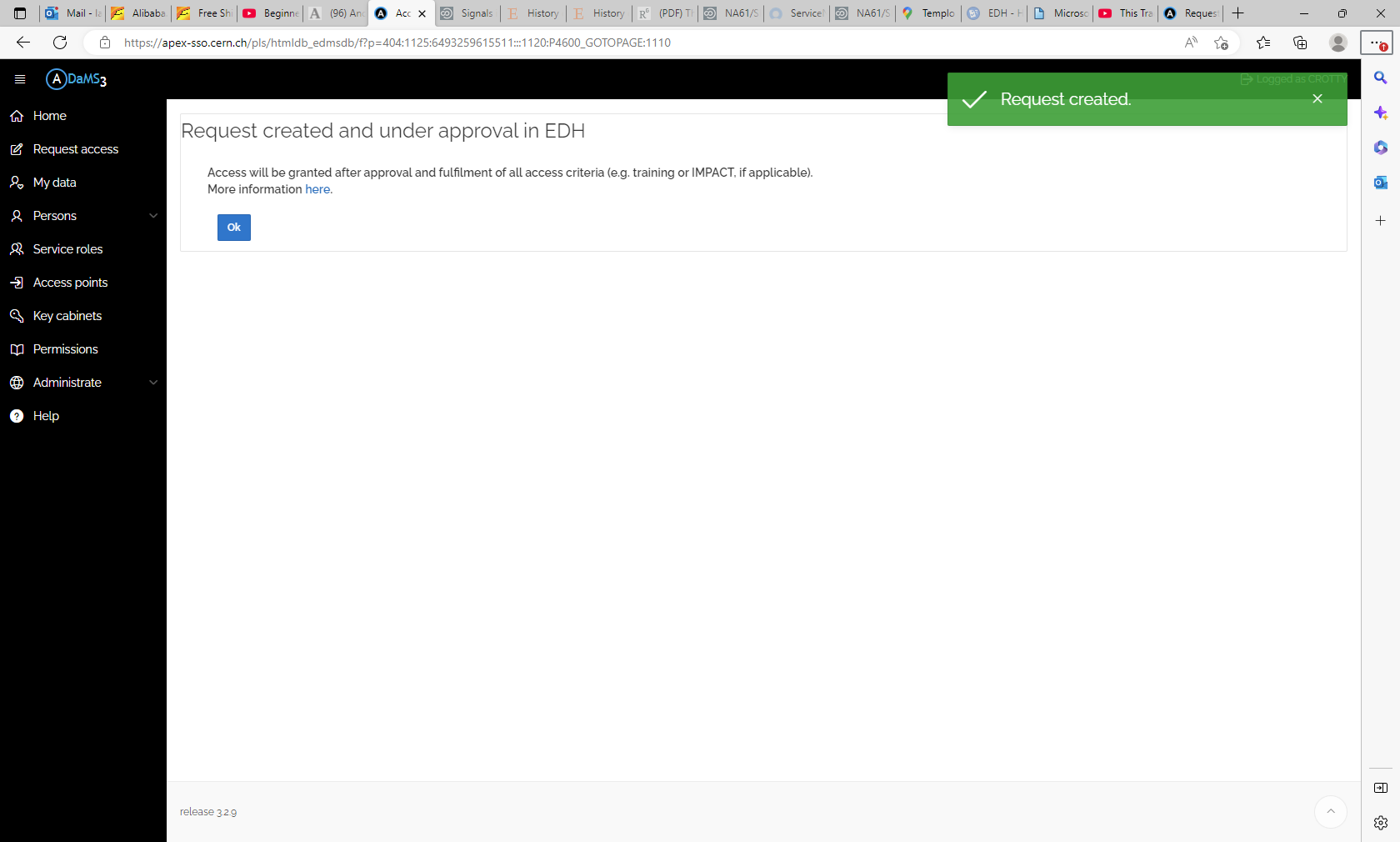 THERE ARE x3 
Different requests to be made to have access to the 867/R-L40 WS
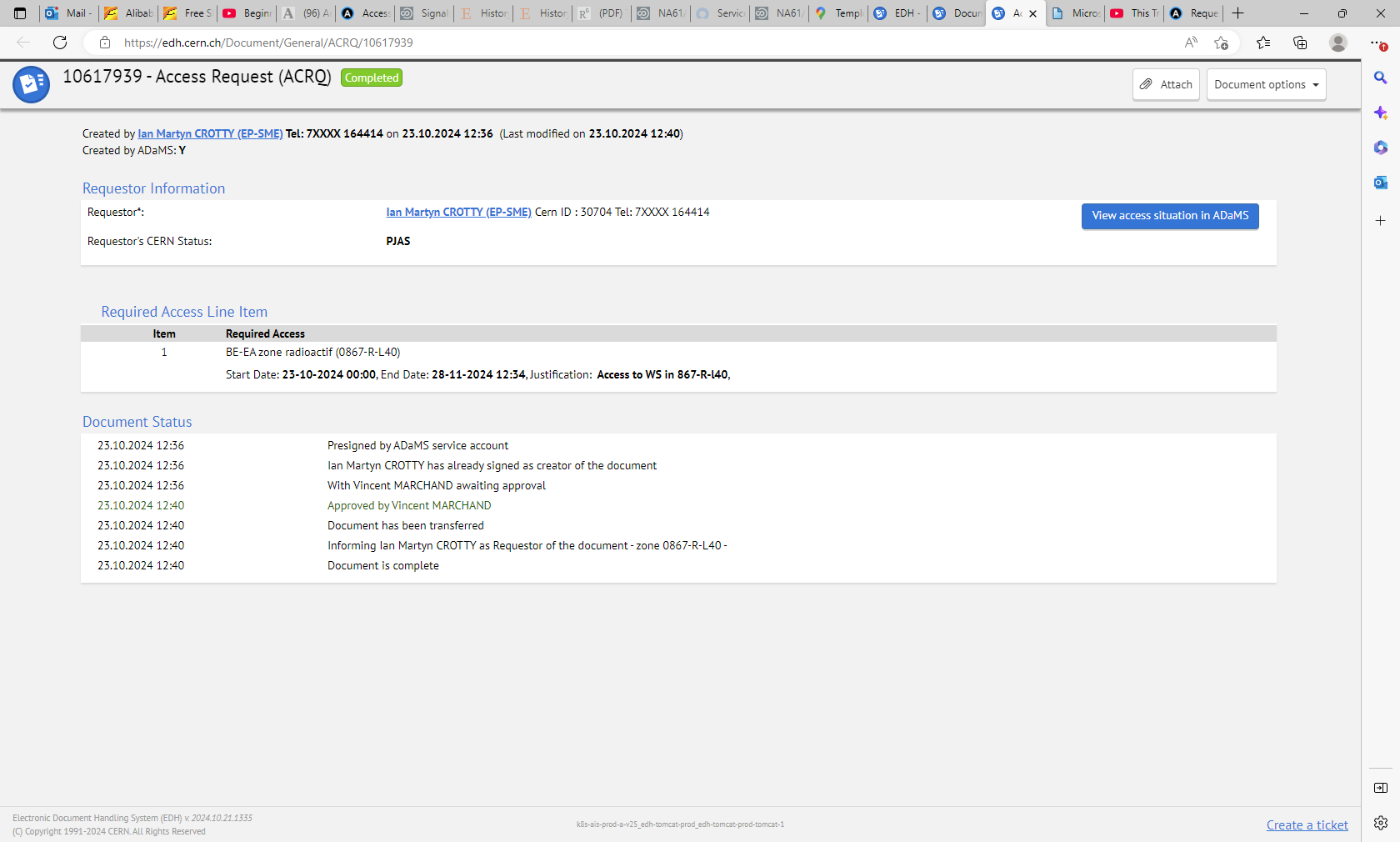 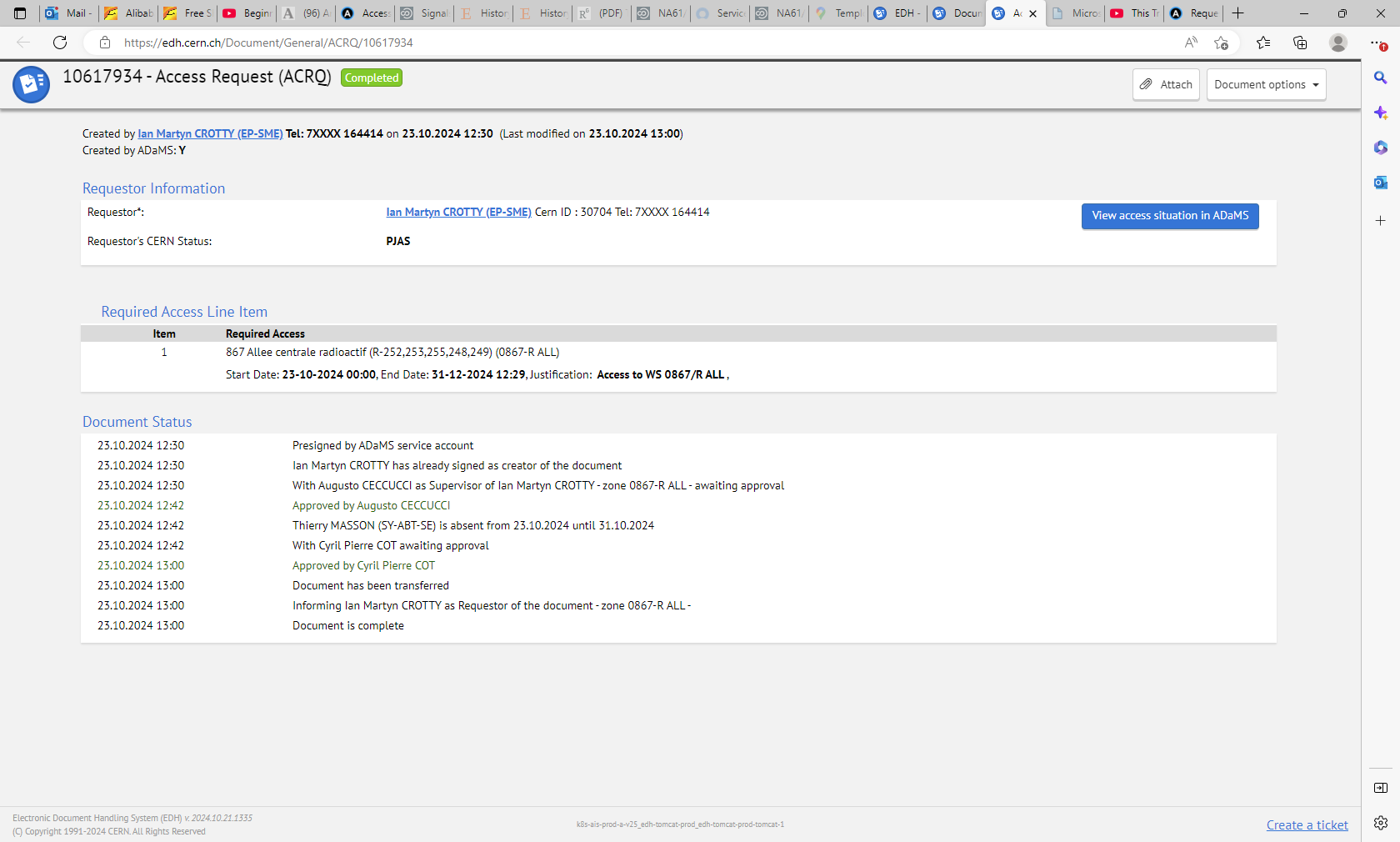 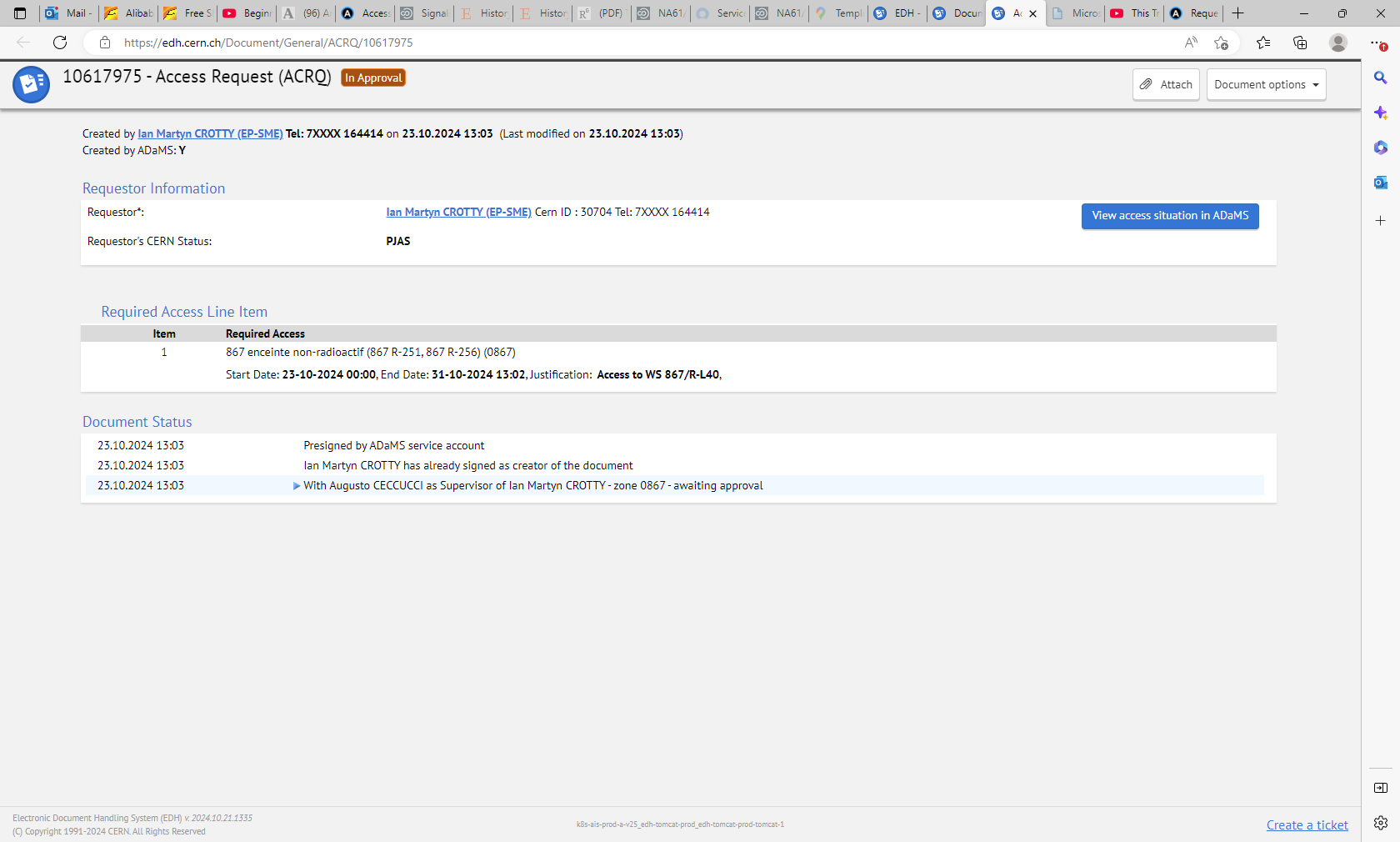